Mended Hearts
An Evening with your Pharmacists
Mike Boyd, Pharm D
Specialty Practice Pharmacist 
Electrophysiology
Antiarrhythmic drugs
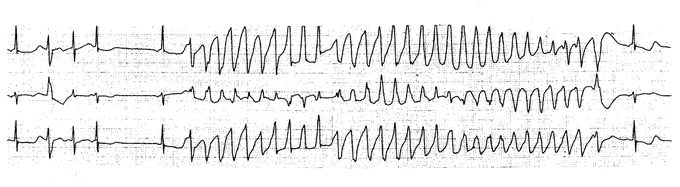 Antiarrhythmic drugs
Kevin Kissling, Pharm D
Specialty Practice Pharmacist 
Cardiology/Cardio-thoracic Surgery
Anticoagulants
Commonly referred to as “blood thinners”
Used for 2 primary reasons:
Prevent a new clot from forming
Atrial Fibrillation
Other high risk states

Treat an existing clot
Pulmonary Embolism (PE)
Deep Vein Thrombosis (DVT)
Warfarin (Coumadin®)
Drug of choice for more than 50 years
Requires monitoring of PT/INR
Reflects level of anticoagulation
Allows for daily dose to be adjusted
Effect can be reversed with Vitamin K
Diet can effect control
Key is consistency, not avoidance
The New Anticoagulants
Dabigatran (Pradaxa®)
Must be taken twice daily
Must be stored in original packaging
Rivaroxaban (Xarelto®)
Once daily dosing
Should be taken with the evening meal
Apixaban (Eliquis®)
Tips for All Anticoagulants
Take as directed
Alert healthcare workers you are taking
Have a plan for invasive procedures
Screen for drug interactions
Safety in emergent situations
Be mindful of signs of bleeding
Blood in urine, stool
Seek medical attention for persistent bleeding
Danielle Blais, Pharm D
Specialty Practice Pharmacist 
Acute Coronary Syndromes
Coronary Artery disease
Leading cause of death in  both men and women 
Risk factors 
Age
Smoking
Diabetes
High blood pressure
High cholesterol
Coronary Artery Disease
Protect your Stent
To keep your Stent open
Aspirin 81 mg daily 
FOR LIFE
Clopidogrel (Plavix) 75 mg daily
Depends on the type of stent 
Side effects- bleeding 
Take your medication daily 
Do not stop taking unless directed by your  Cardiologist
Pamela burcham, Pharm D
Specialty Practice Pharmacist 
Cardiology/Cardio-thoracic Surgery
High Cholesterol
Makes you at risk for a heart attack
Good cholesterol – HDL
Bad cholesterol – LDL
Statins :
Atorvastatin (Lipitor)
Lovastatin (Mevacor)
Simvastatin (Zocor)
Rosuvastatin (Crestor)
Pravastatin (Pravachol)
What to watch out for
Side effects:
Muscle pains 
Stomach bloating
Drug interactions : 
Amiodarone 
Blood thinners
Seizure medications 
Antidepressants
Kerry pickworth, Pharm D
Specialty Practice Pharmacist 
Heart Failure
Heart failure
Drugs used to treat
Drugs which make the heart pump more effectively 
Enalapril, Lisinopril, Valsartan (Diovan), Losartan (Cozaar) 
Metoprolol XL (Toprol XL), Carvedilol (Coreg) 
Drugs which improve the symptoms 
Diuretics ( water pills ) 
Furosemide (Lasix) , Torsemide (Demadex)
Water Pills
Weigh yourself daily 
If weight ↑ by 2-3 lbs /day or 5 lbs /wk
Watch you liquid intake 
Restrict your salt intake 
May need potassium  and magnesium supplements
Sajni patel, Pharm D
Cardiology Pharmacy Resident
Aches, Pains, and Fevers
Acetaminophen (Tylenol)
Dose 
325-650 mg every 4-6 hours
Maximum of 4,000 mg per day
Aspirin
Dose
325-650 mg every 4-6 hours
Side Effects
Bleeding
Upset stomach
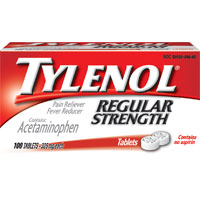 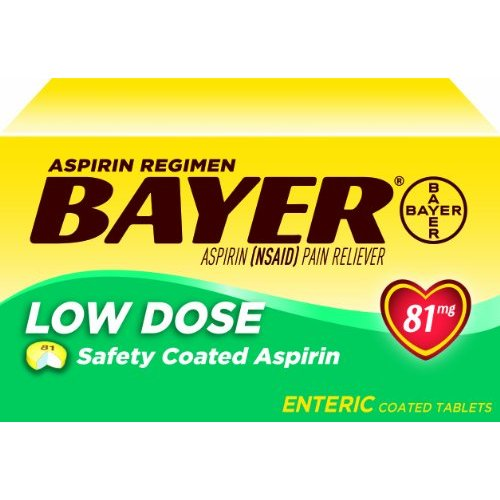 Do Not Use
Non-Steroidal Anti-inflammatory Drugs (NSAIDs)
Ibuprofen (Motrin, Advil)
Naproxen (Aleve)
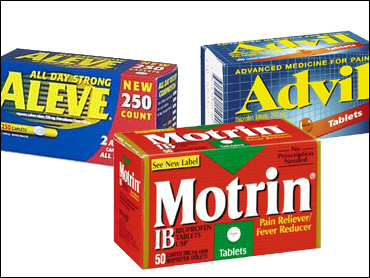 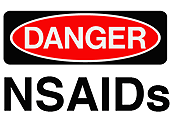 Avoid NSAIDs
Why?
Damages the kidneys
Increased risk of heart attack and stroke
Can increase blood pressure
Can interact with many medications, including:
Warfarin (Coumadin)
Aspirin
Clopidogrel (Plavix)
Kristen Tasca, Pharm D
Cardiology Pharmacy Resident
Cough and Cold
Chlorpheniramine (Coricidin HBP)
Variety of available formulations
Guaifenesin  (Robitussin)
Variety of available formulations
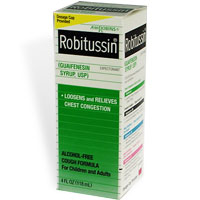 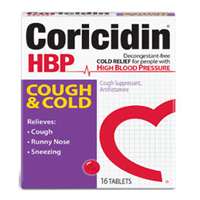 Do not Use
Pseudoephedrine Products
Sudafed
Advil Cold and Sinus
DayQuil-D
NyQuil-D
Claritin-D
Mucinex-D

Phenylephrine 
Sudafed PE
DayQuil
Nyquil Sinus
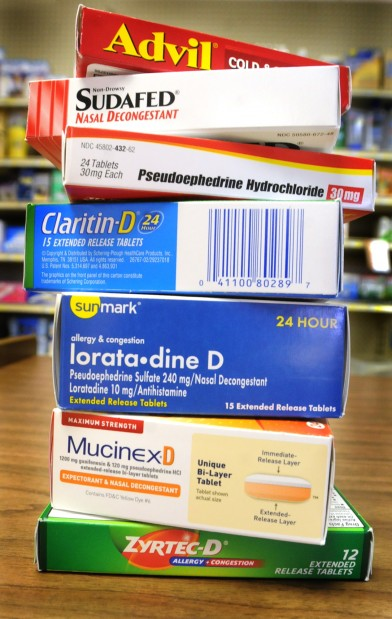 Check the Labels
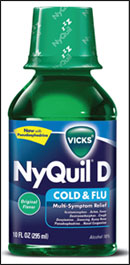 Erik abel, Pharm D
Specialty Practice Pharmacist 
Cardio-thoracic Surgery
How can I Help myself?
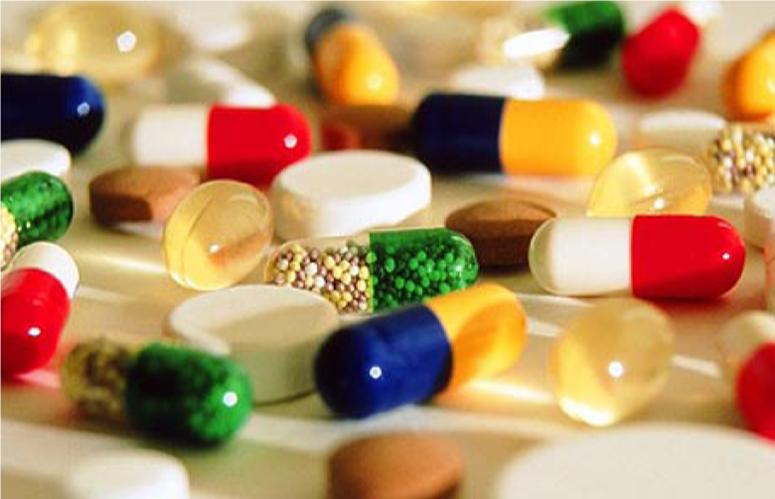 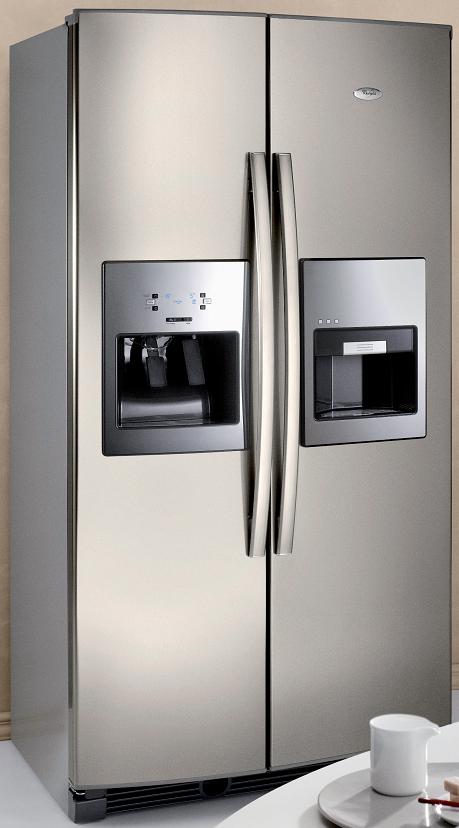 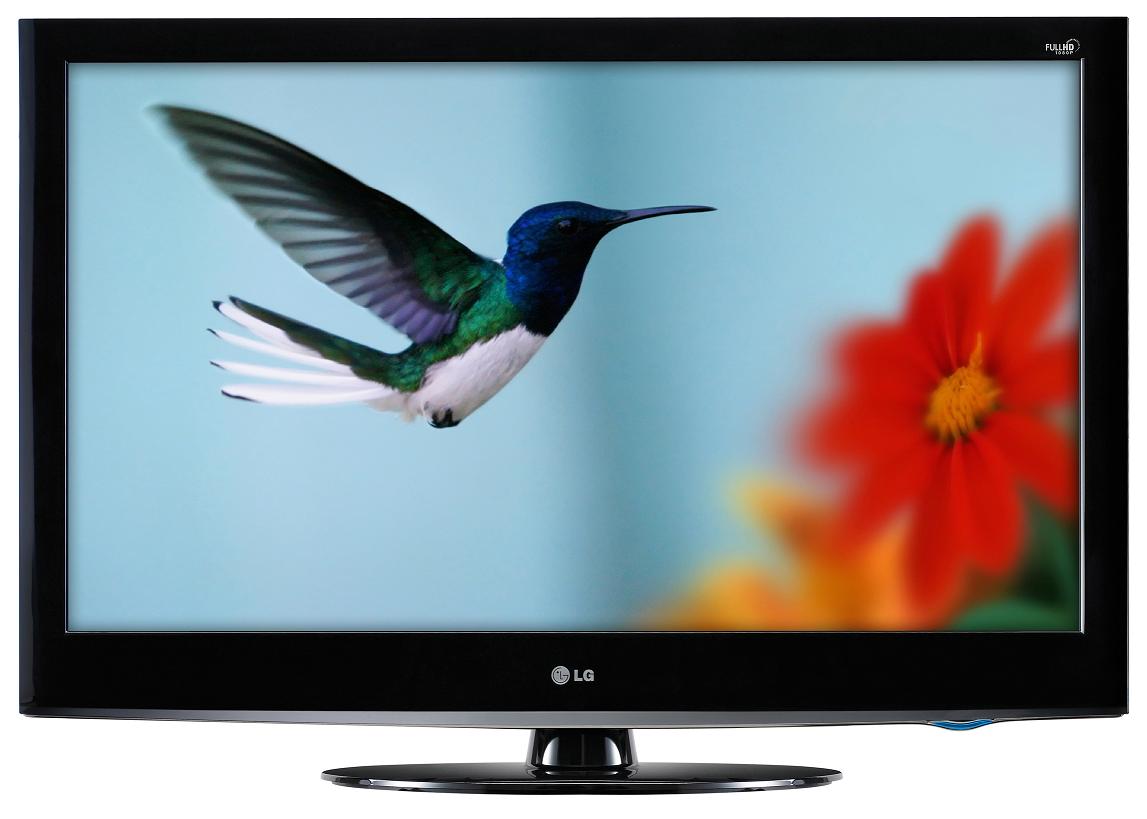 Be your own best advocate
Allergies?
Stopped meds ...Why?
New medication?
Risks?
Interactions?
Adherence? 
Cost?

Be compliant for the best outcome
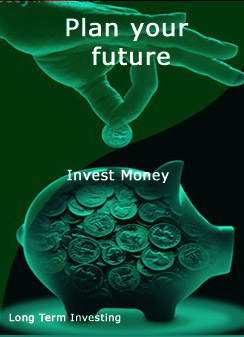 Time
How can I Help myself
Coordinate your care
Talk to all your healthcare providers
Planning for procedures?
Refills?
Ask questions
Primary Care Physician, Cardiologist
Pharmacist
Dentist